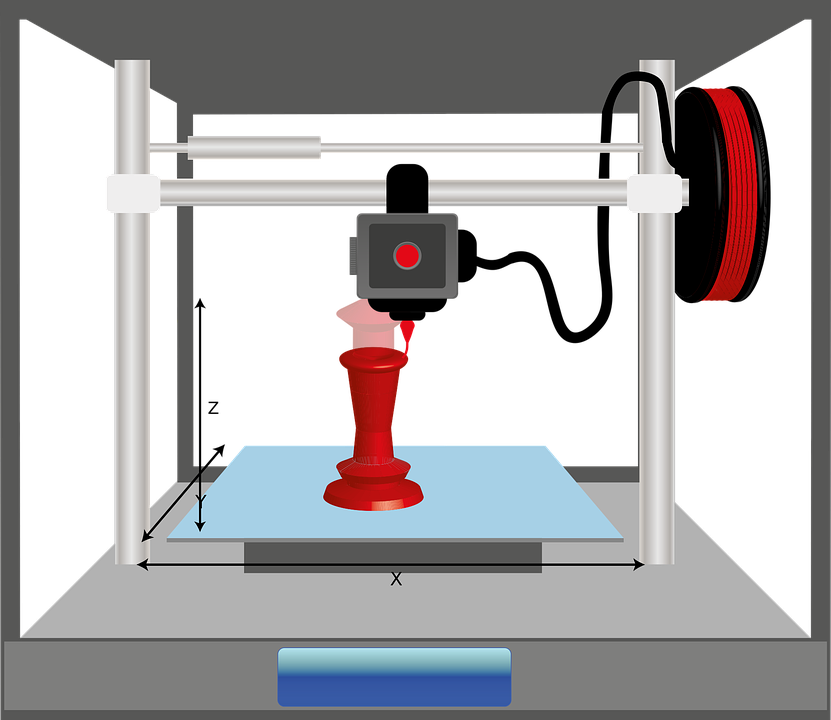 Starter
‘What is the difference between 2D and 3D?
Can you draw an object in 2D and then in 3D?
© Philip Cotton 2018
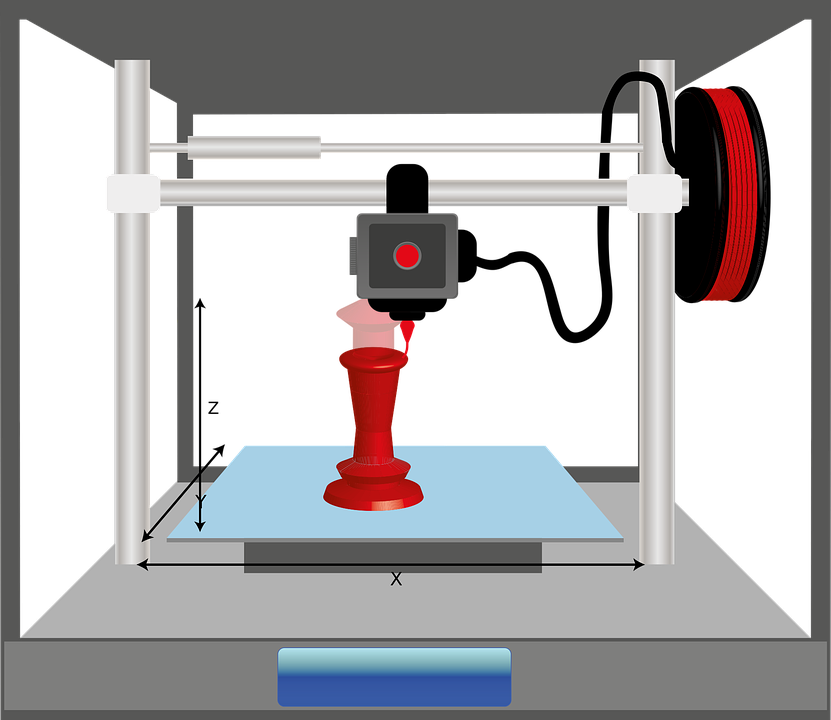 3D image of a shape. You can see more than one side
2D image of a shape. You can only see one side.
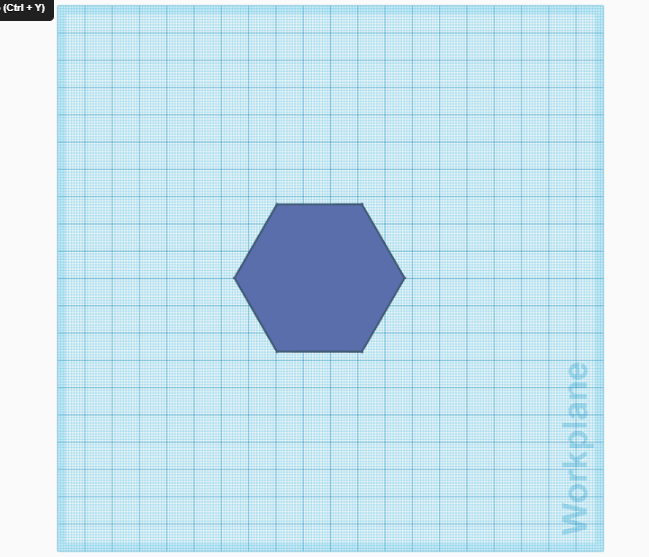 © Philip Cotton 2018
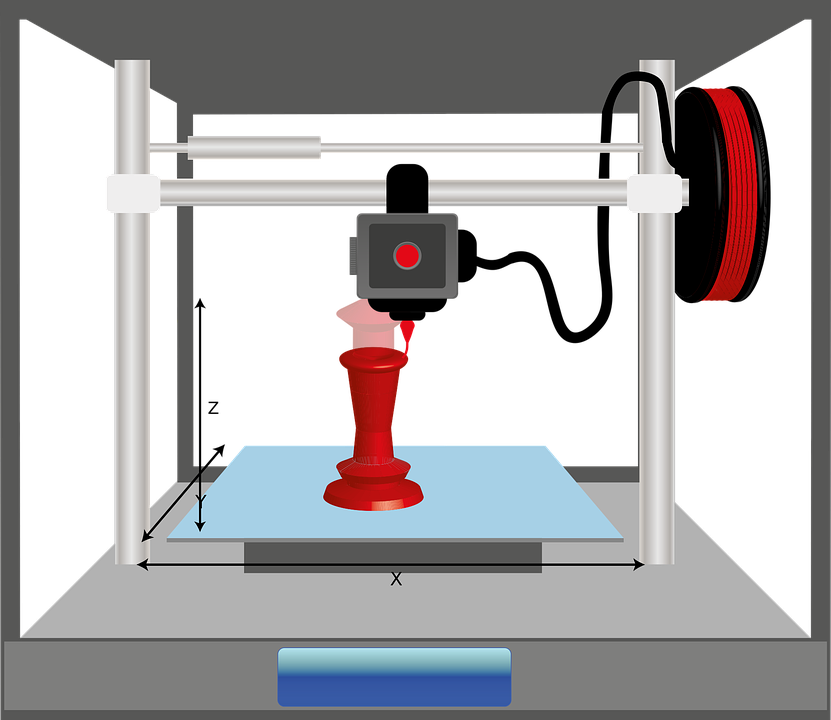 This is a 2D image where you can only see one side (the front)
A 3D image you can see more than one side (the front, the side and the top)
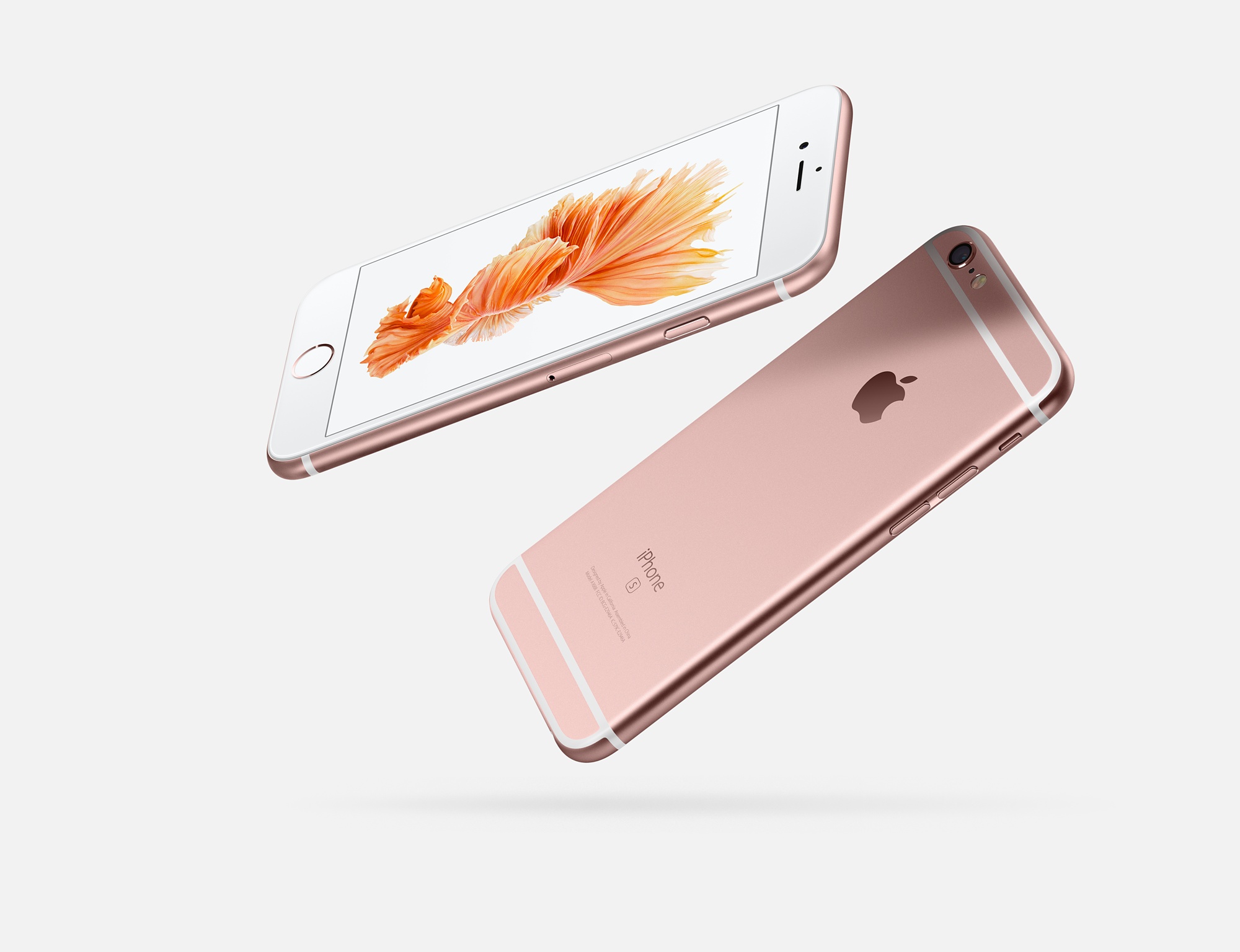 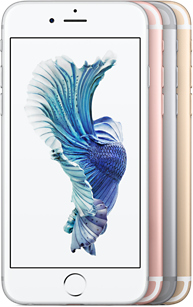 https://www.apple.com/uk/shop/buy-iphone/iphone6s
© Philip Cotton 2018
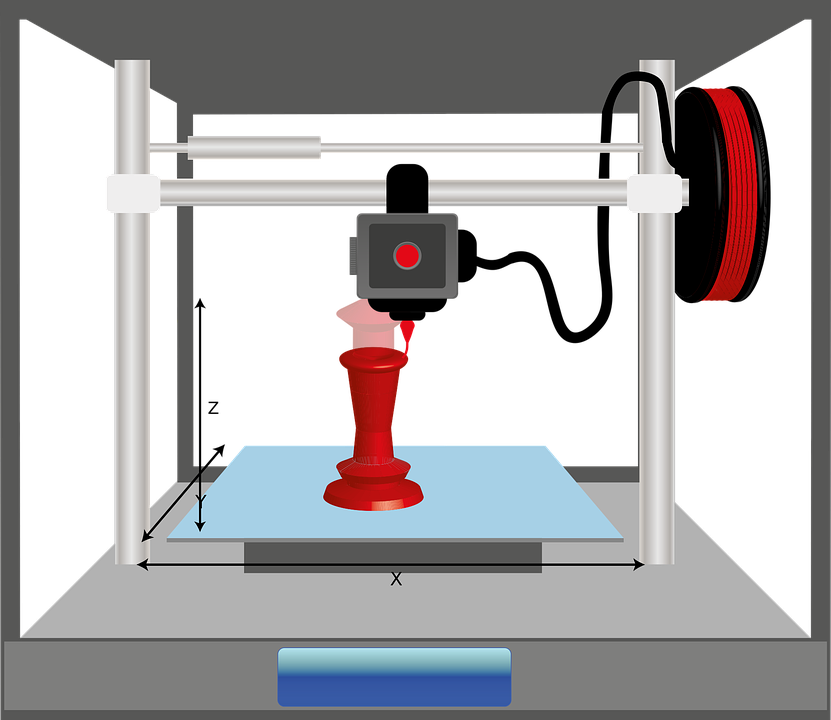 Objectives
To define the term CAD and CAM
To create basic 3D models in Fusion 360.
© Philip Cotton 2018
CAD and CAM
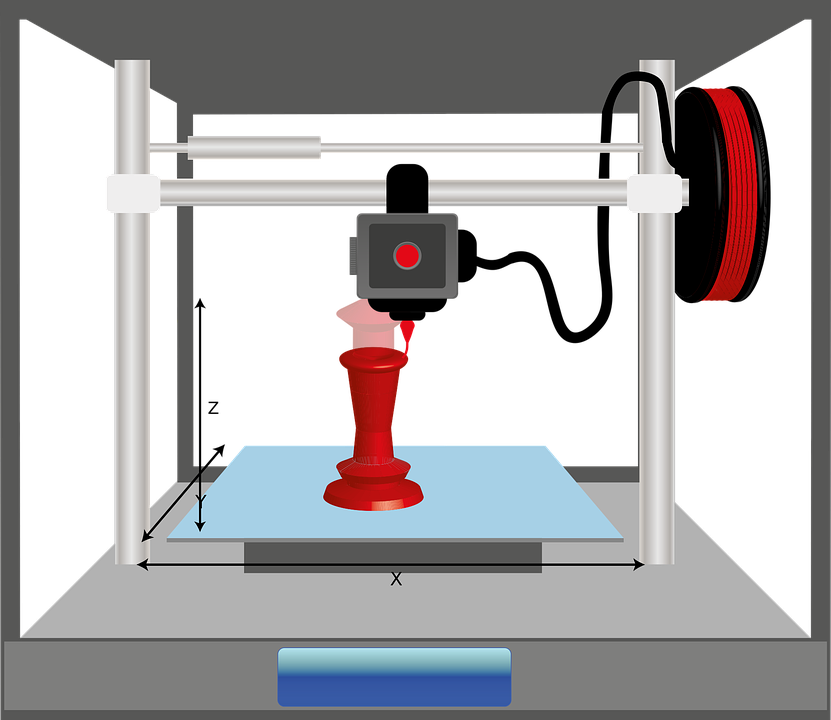 CAD means ‘Computer Aided Design’
This means designing with the help of a computer


CAM means Computer Aided Manufacture
This means making using a machine controlled by a computer
© Philip Cotton 2018
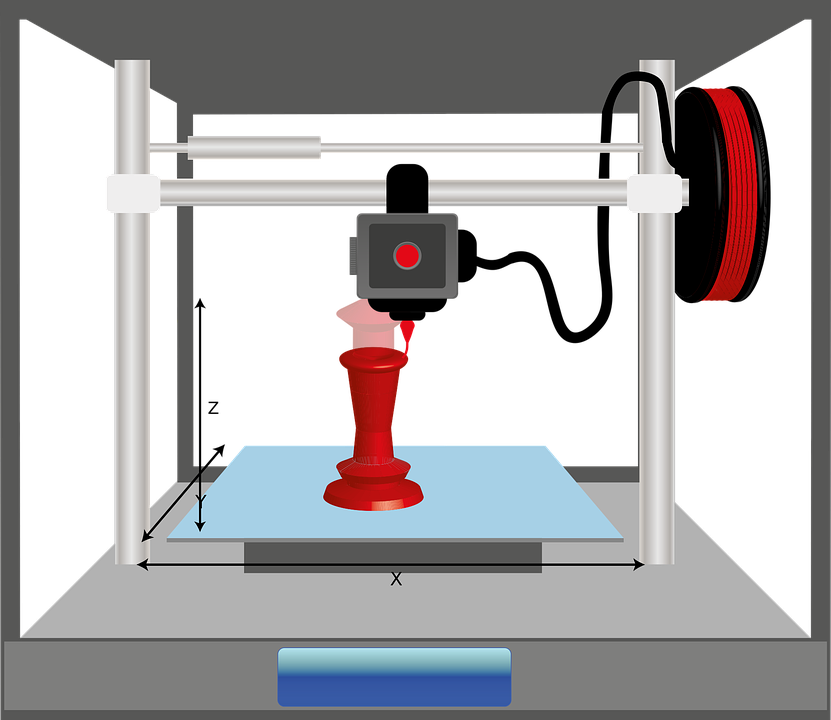 To create basic 3D models in Fusion 360.
Draw a square 100mm by 100mm like below
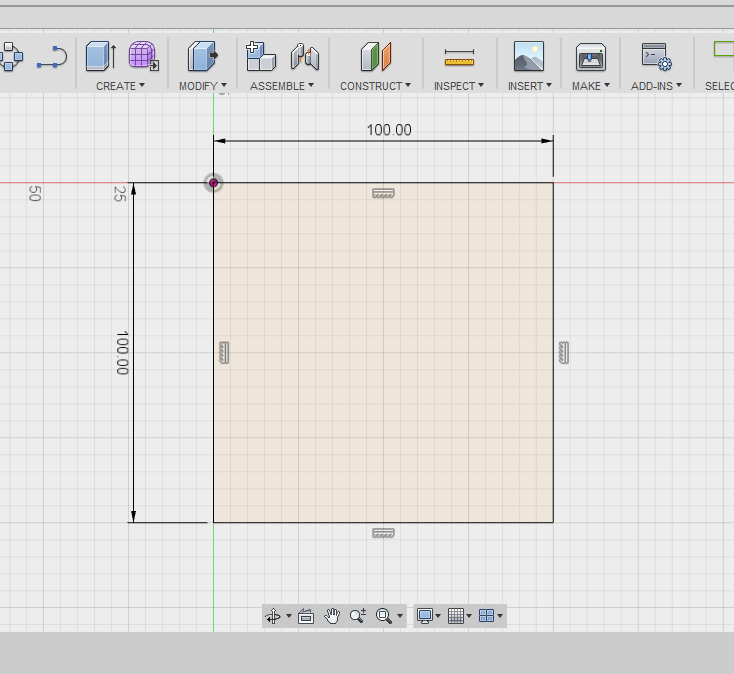 © Philip Cotton 2018
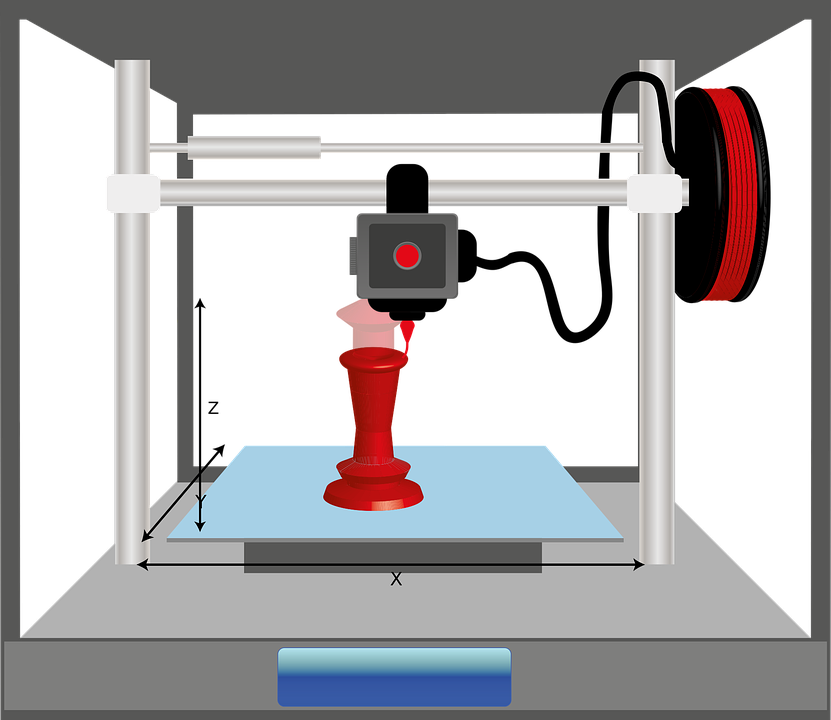 Select ‘stop sketch’ and you will leave sketching mode and be able to modify the shape to make it 3D.
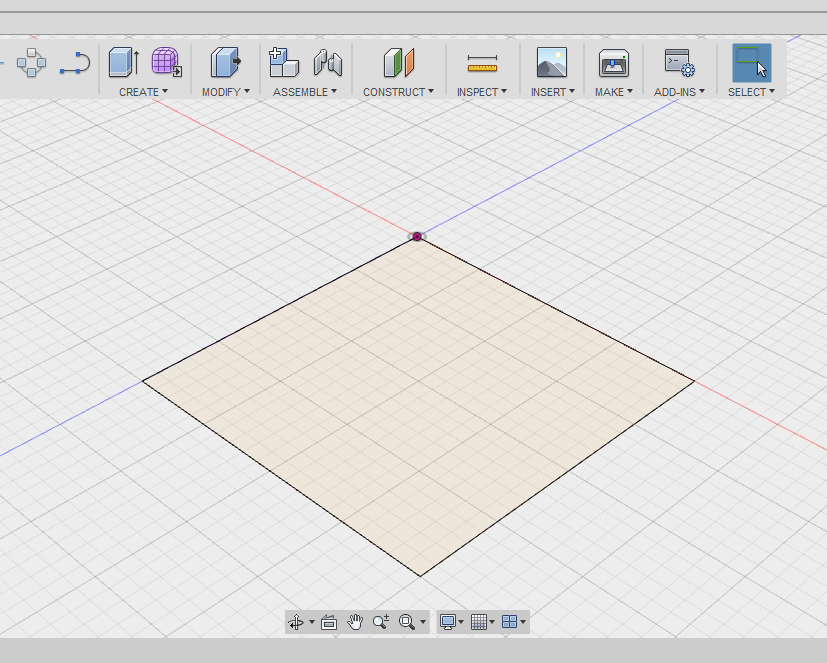 © Philip Cotton 2018
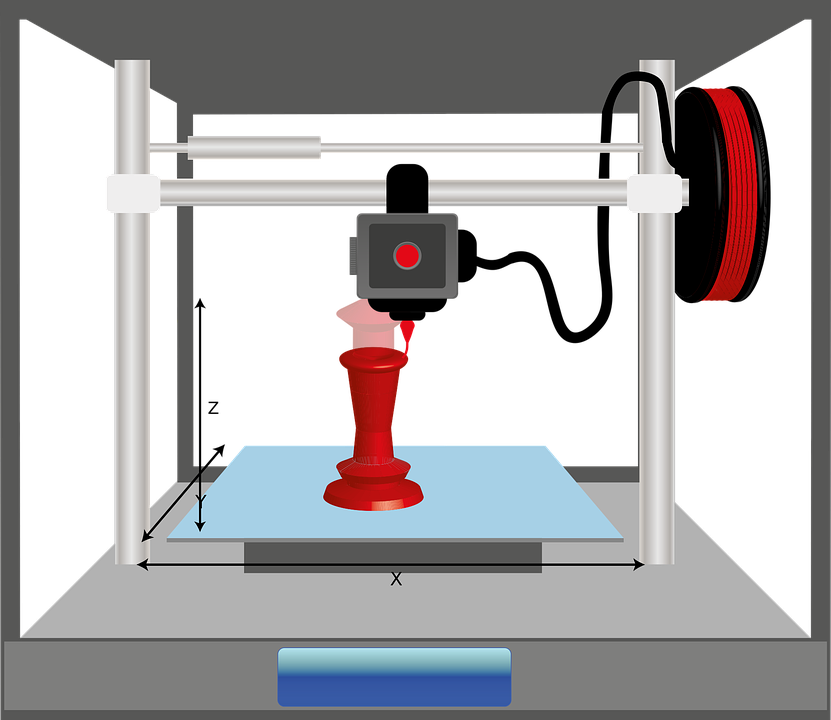 Select create and then click on the shape. This will turn it blue. Type in the distance box ‘100mm’ and press ok.
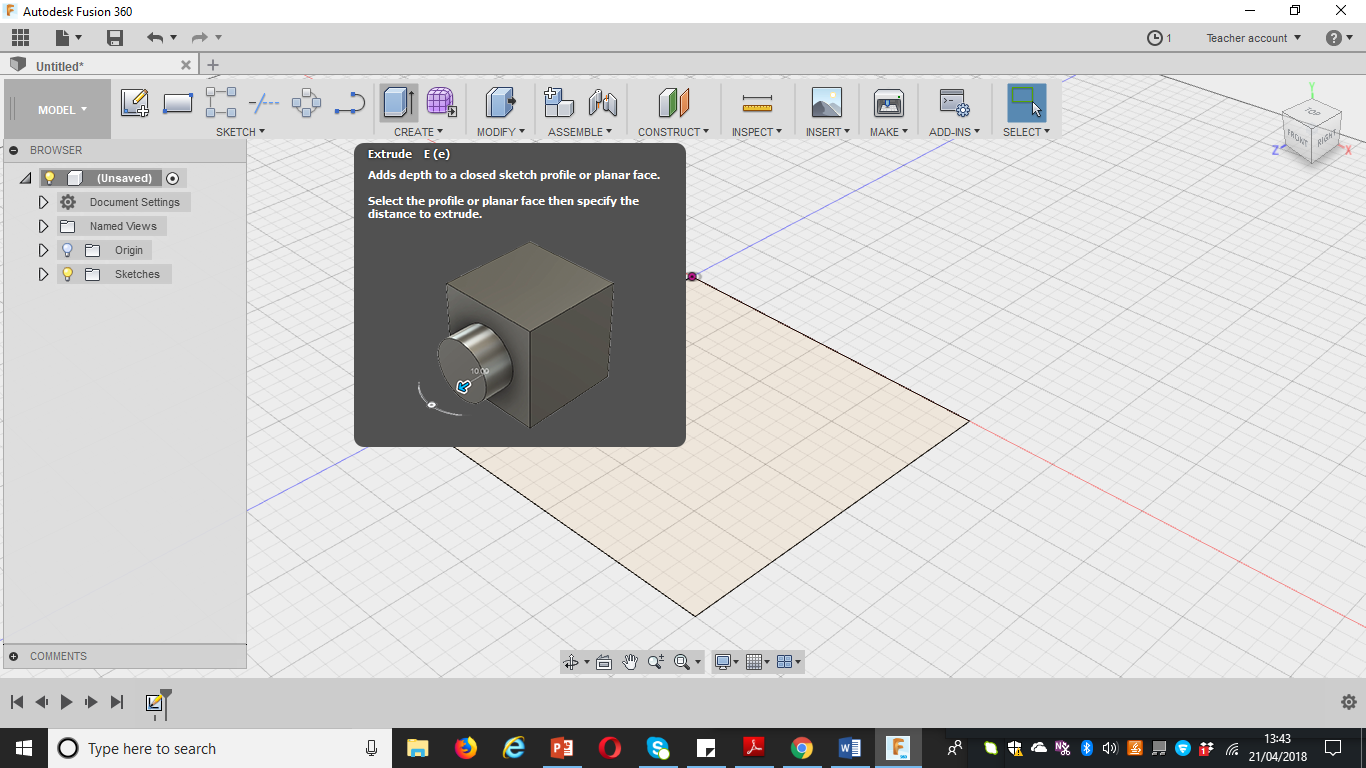 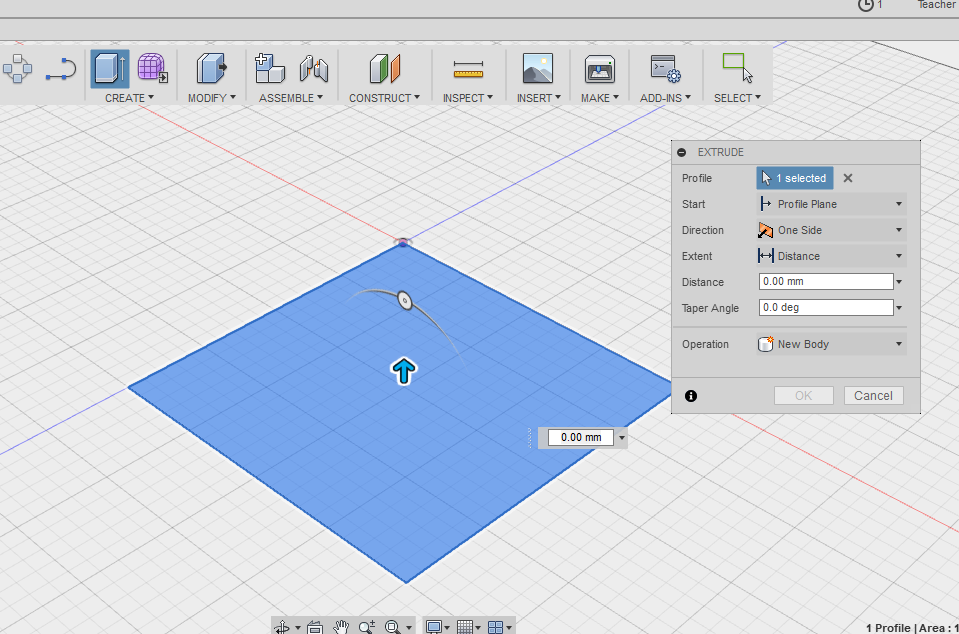 © Philip Cotton 2018
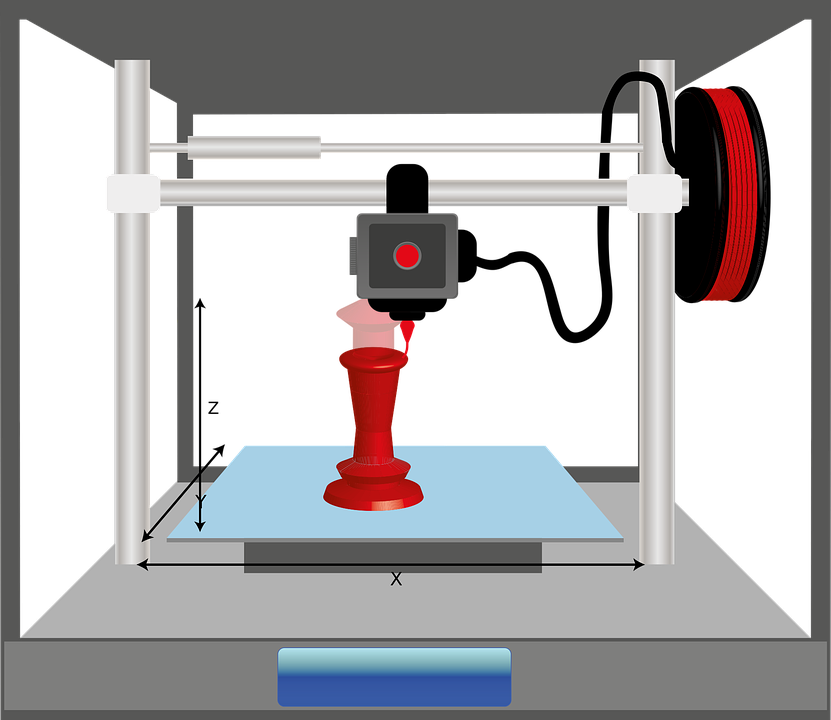 The 3D shape should look like this.
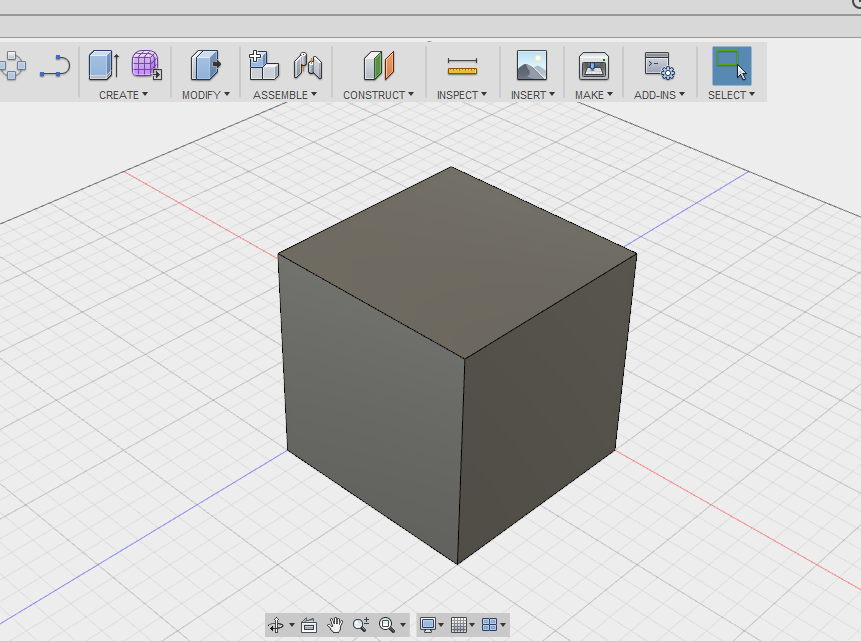 © Philip Cotton 2018
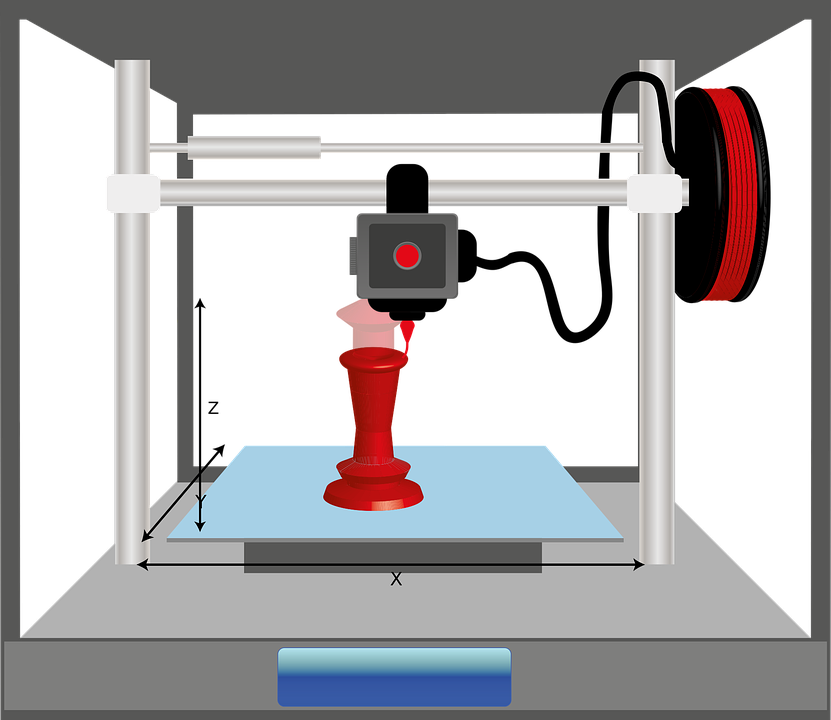 Click on modify and fillet and then click on the edges. This will add a radius to the corners. Make the size 10.00mm.
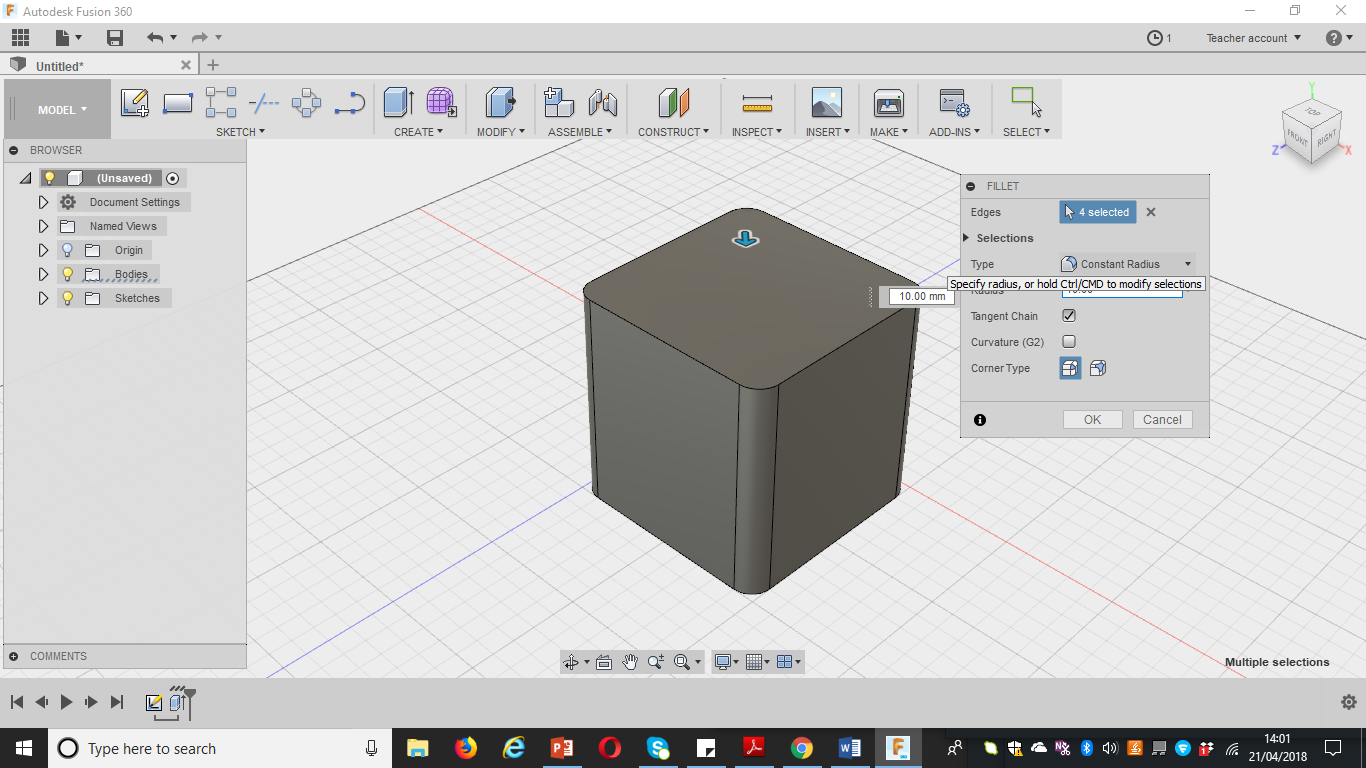 © Philip Cotton 2018
Click on ‘modify’ and then ‘shell’ and click the top surface of the shape. Type in a shell thickness of 2.00mm and then click ok.
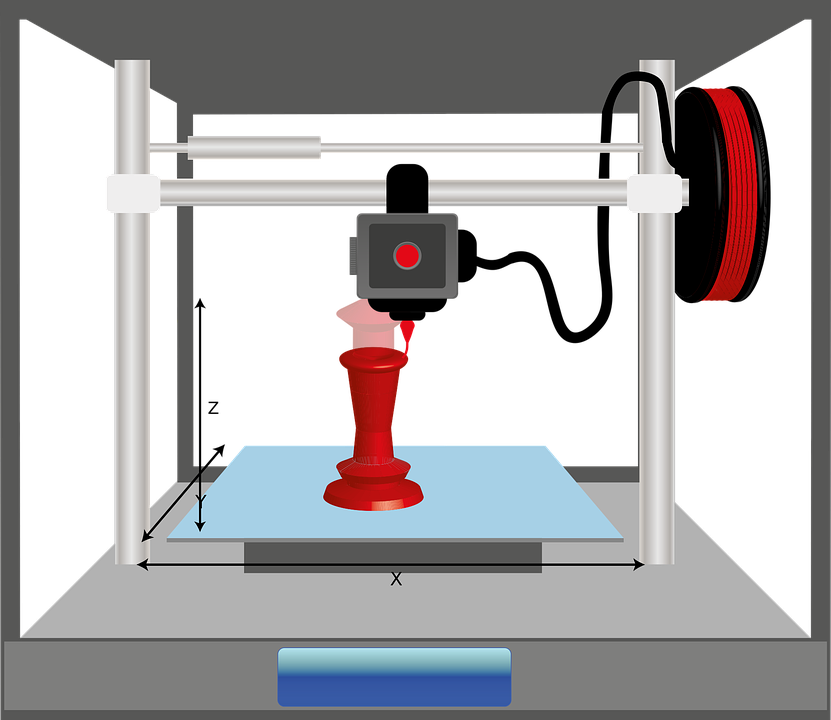 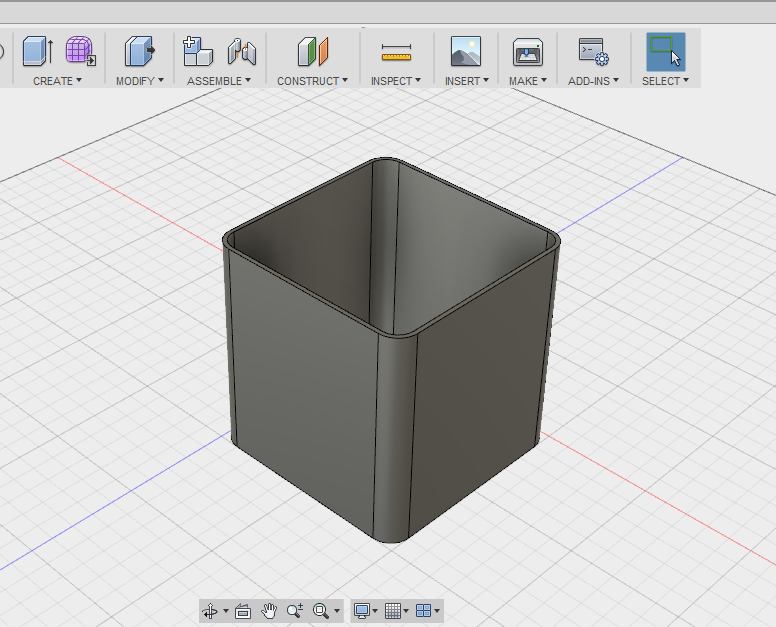 © Philip Cotton 2018
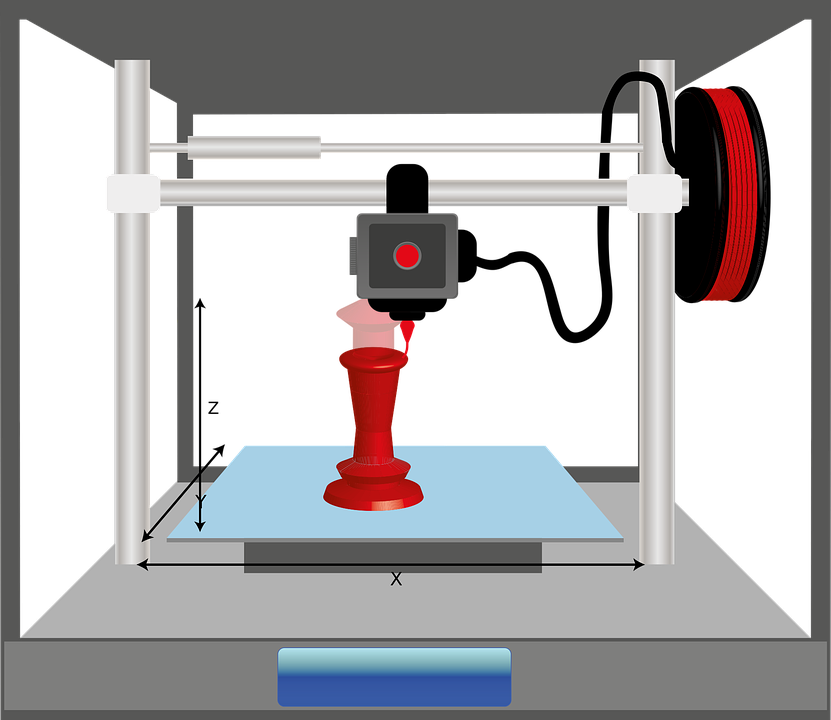 Task
Model this basic shape just demonstrated.
Attempt the model the shapes on your student worksheet.
© Philip Cotton 2018
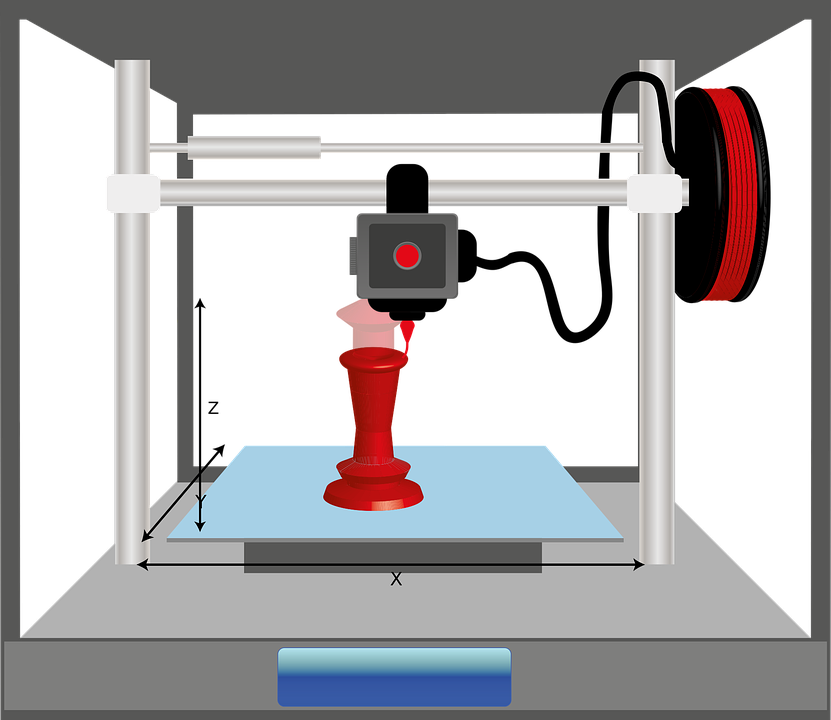 Plenary
Describe the difference between 2D and 3D.
Explain three features that you have learnt today on Fusion 360.
© Philip Cotton 2018